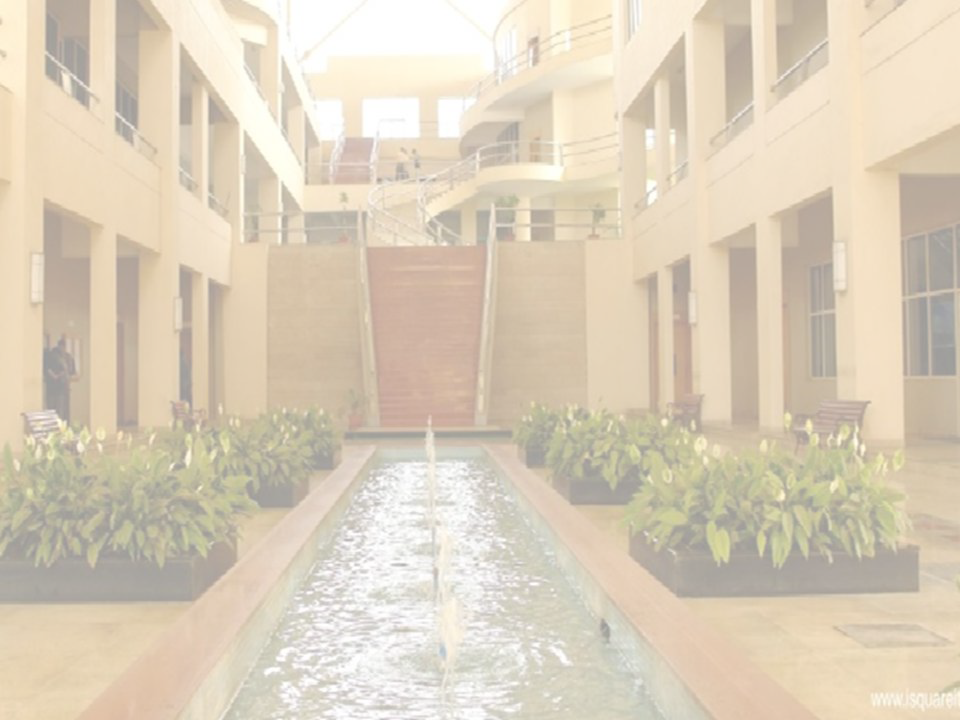 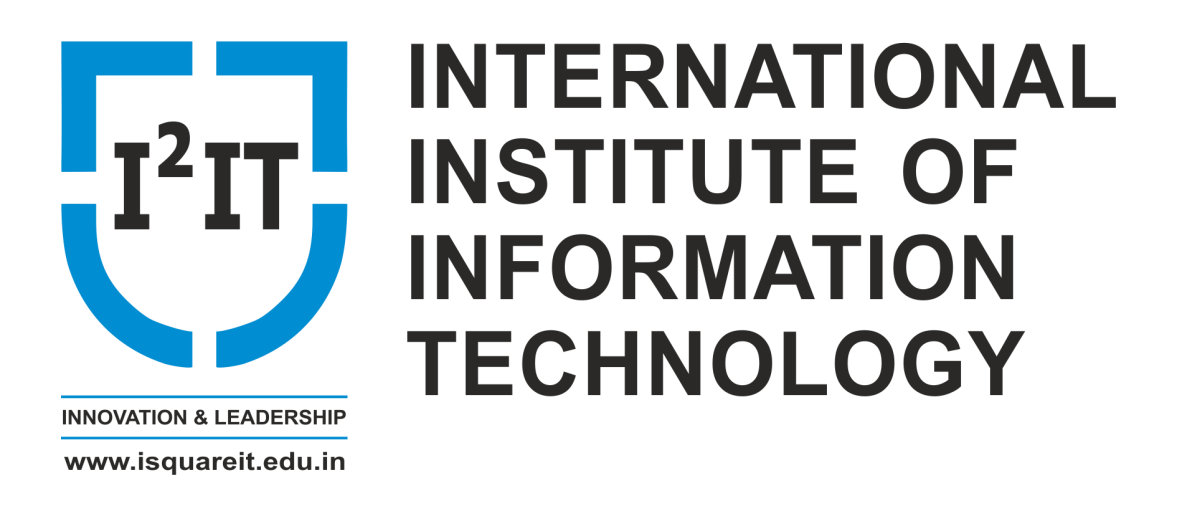 Python Data Structures
Lists
Prof. Anand A Bhosle
Department of Information technology

International Institute of Information Technology, I²IT
www.isquareit.edu.in
Lists
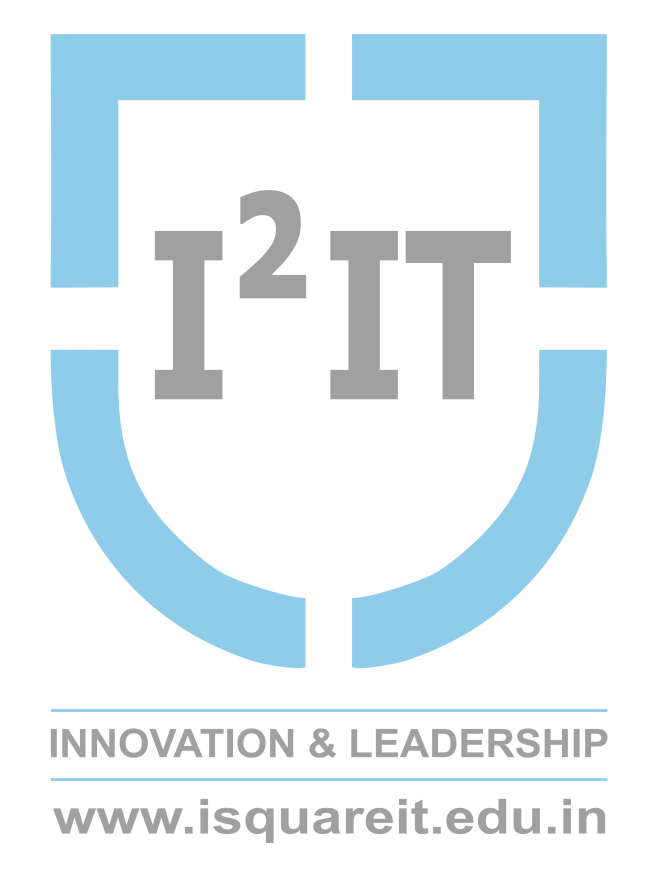 List is a Mutable
Ordered
Indexed 
And have Duplicates
International Institute of Information Technology, I²IT, P-14, Rajiv Gandhi Infotech Park, Hinjawadi Phase 1, Pune - 411 057 
 Phone - +91 20 22933441/2/3 | Website - www.isquareit.edu.in | Email - info@isquareit.edu.in
Creating a Lists
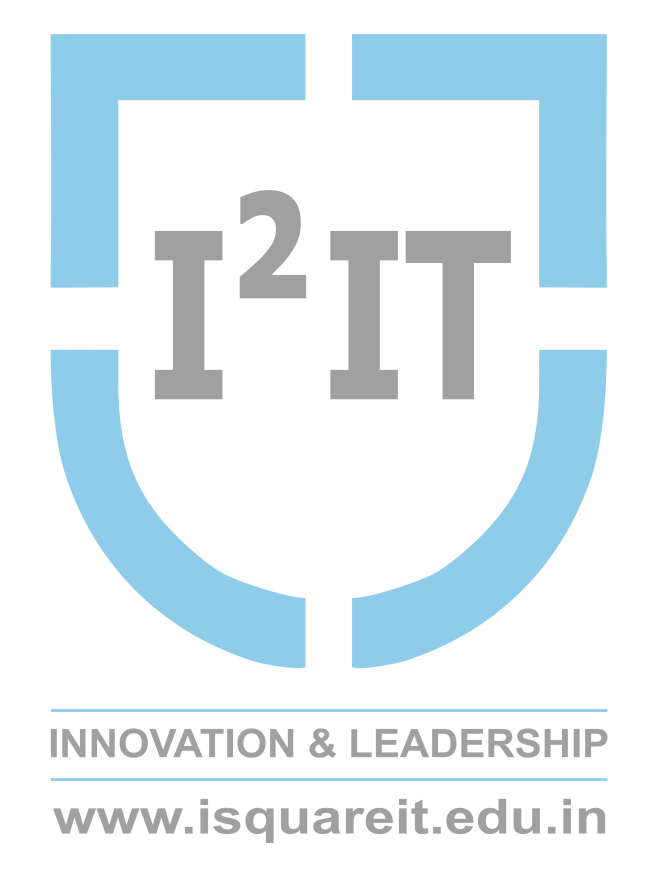 A=[]                 # Creates an empty list A
A=list([])         # Creating an Empty List using   
                               List Constructor
 A=[1,2,3,4]       # will Create a list with elements
                                1,2,3,4
International Institute of Information Technology, I²IT, P-14, Rajiv Gandhi Infotech Park, Hinjawadi Phase 1, Pune - 411 057 
 Phone - +91 20 22933441/2/3 | Website - www.isquareit.edu.in | Email - info@isquareit.edu.in
Copying List or List Cloning
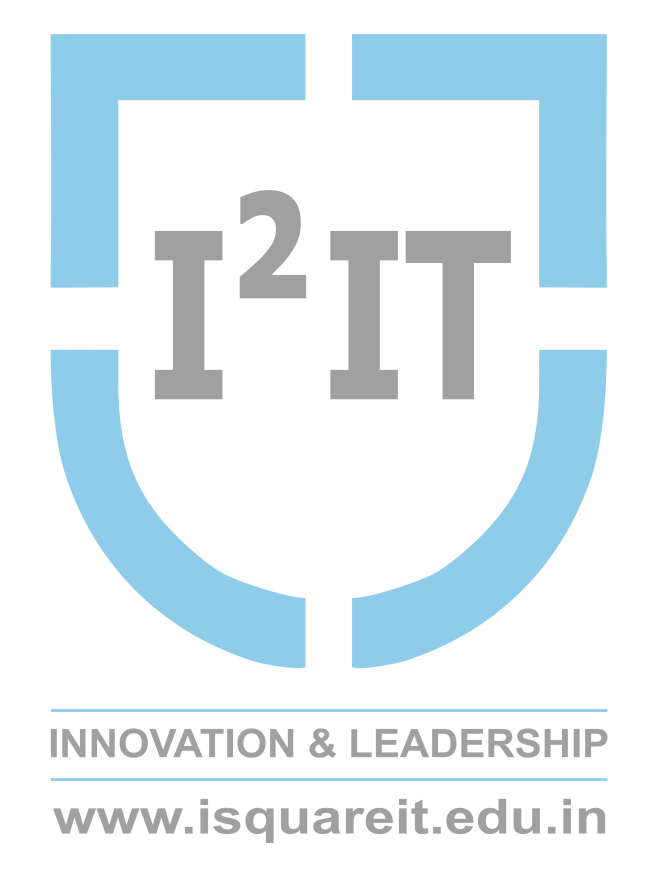 a = [1,2,3,4]
b = a.copy()
print(b)

Output:
[1,2,3,4]
International Institute of Information Technology, I²IT, P-14, Rajiv Gandhi Infotech Park, Hinjawadi Phase 1, Pune - 411 057 
 Phone - +91 20 22933441/2/3 | Website - www.isquareit.edu.in | Email - info@isquareit.edu.in
Accessing Values in a Lists
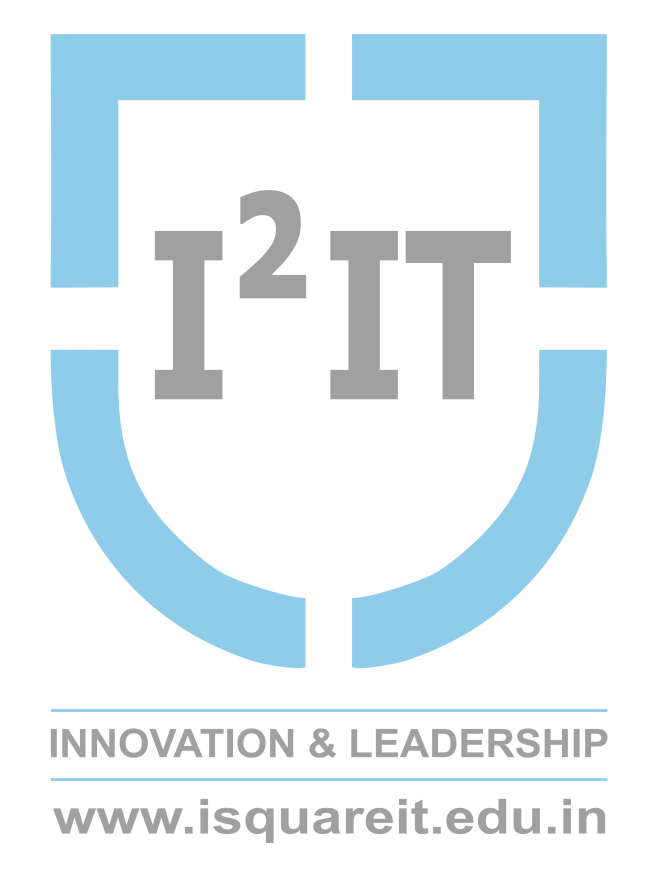 To Access values in lists, square brackets are used to slice along with index to get value stored at that index.
Example:
List are indexed 
      0 1 2 3
A=[1,2,3,4]                                             Output
print(A[2])                                                    3
International Institute of Information Technology, I²IT, P-14, Rajiv Gandhi Infotech Park, Hinjawadi Phase 1, Pune - 411 057 
 Phone - +91 20 22933441/2/3 | Website - www.isquareit.edu.in | Email - info@isquareit.edu.in
Updating Values in a Lists
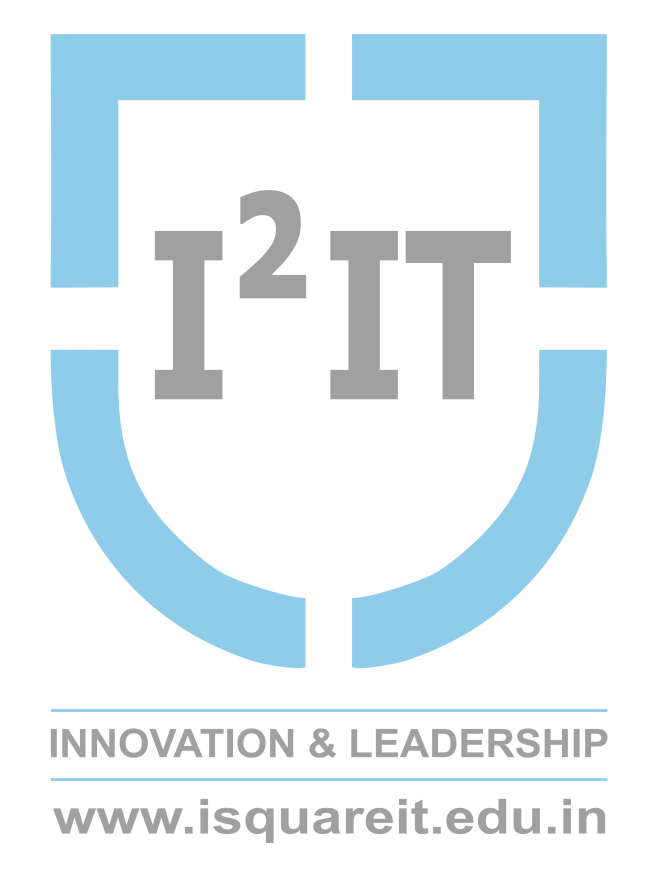 A=[1,2,3,4]       
A[2]=‘hi’         #will change value in a list at index
                        #2 to ‘hi’
So the list will be
A=[1,2,’hi’,4]
International Institute of Information Technology, I²IT, P-14, Rajiv Gandhi Infotech Park, Hinjawadi Phase 1, Pune - 411 057 
 Phone - +91 20 22933441/2/3 | Website - www.isquareit.edu.in | Email - info@isquareit.edu.in
Nested Lists
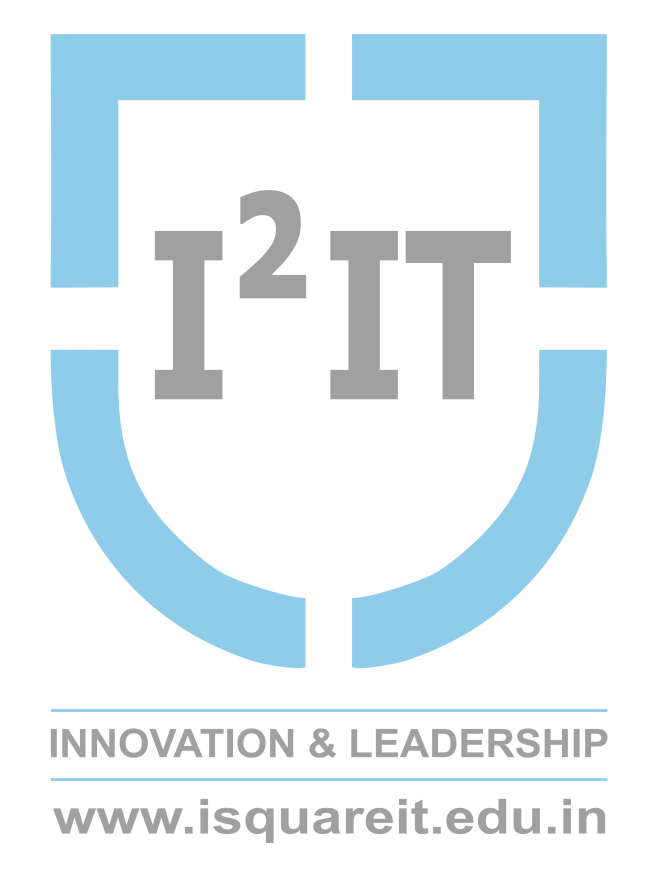 Nested Lists means a list within a another list
A=[1, ’a’ , ‘xyz’ ,[1,2,4],5]
While i<(len(A)):
        print(‘A[‘ , I , ’ ] =‘ ,A[i])
Output:
A[0] = 1        A[1] = a
A[2] = xyz     A[3] = [1, 2, 4]  
A[4] = 5
International Institute of Information Technology, I²IT, P-14, Rajiv Gandhi Infotech Park, Hinjawadi Phase 1, Pune - 411 057 
 Phone - +91 20 22933441/2/3 | Website - www.isquareit.edu.in | Email - info@isquareit.edu.in
Basic List Operations
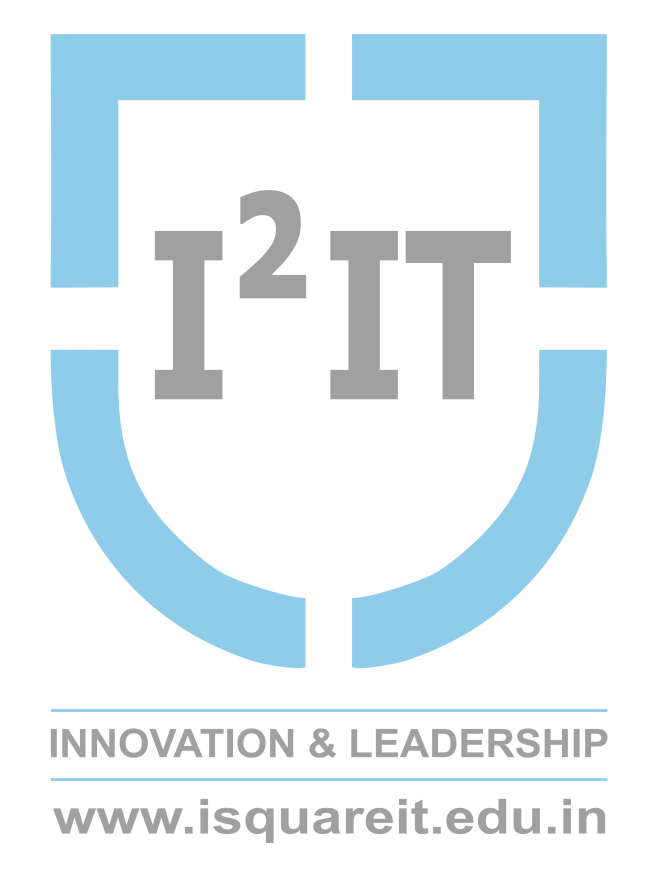 Len : returns the length of the list(counts the number of elements within a list).
Example
A=[1,2,3,4]
print(len(A)) 
Output:
4
International Institute of Information Technology, I²IT, P-14, Rajiv Gandhi Infotech Park, Hinjawadi Phase 1, Pune - 411 057 
 Phone - +91 20 22933441/2/3 | Website - www.isquareit.edu.in | Email - info@isquareit.edu.in
Basic Operations on Lists
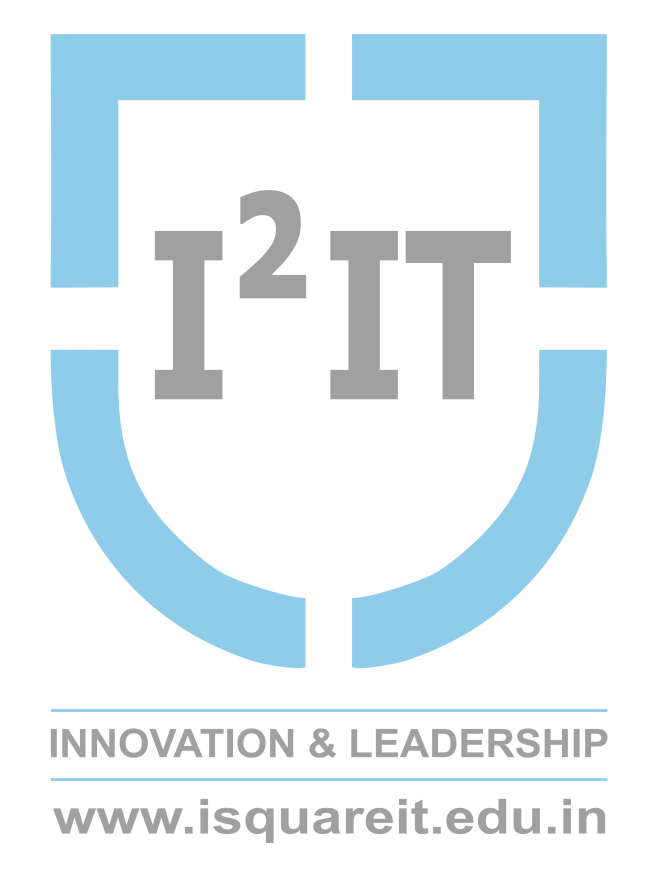 Concatenation : Joins Two Lists
Example:
A=[1,2,3,4]
B=[‘hi’, ‘hello’]
print( A+B)
Output :
[1,2,3,4,’hi’,’hello’]
International Institute of Information Technology, I²IT, P-14, Rajiv Gandhi Infotech Park, Hinjawadi Phase 1, Pune - 411 057 
 Phone - +91 20 22933441/2/3 | Website - www.isquareit.edu.in | Email - info@isquareit.edu.in
Basic Operations on Lists
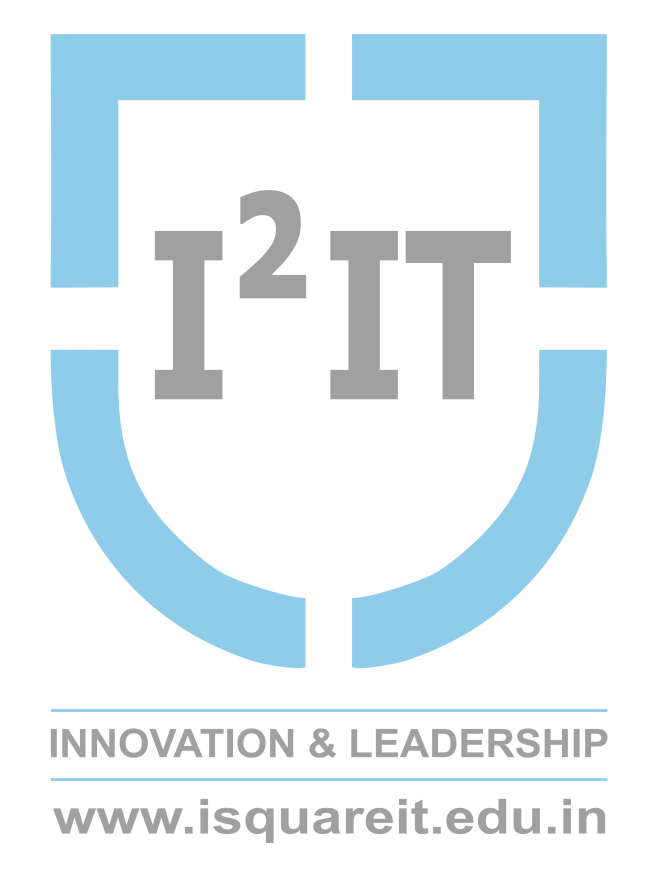 in: Checks if the Value is Present in list .
Example:
A=[1,2,3,4]
  print( 1 in A)
Output :
True
International Institute of Information Technology, I²IT, P-14, Rajiv Gandhi Infotech Park, Hinjawadi Phase 1, Pune - 411 057 
 Phone - +91 20 22933441/2/3 | Website - www.isquareit.edu.in | Email - info@isquareit.edu.in
Basic Operations on Lists
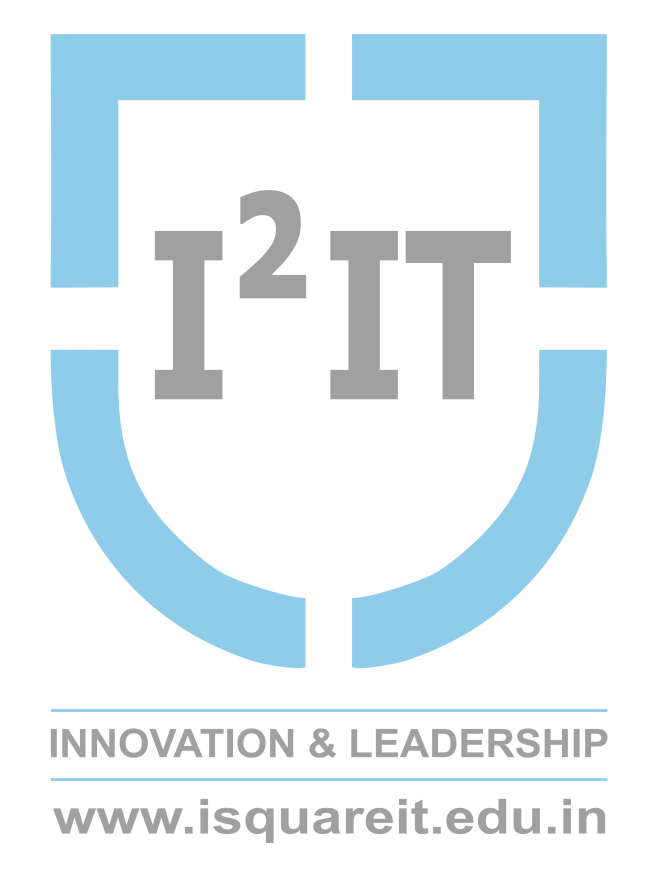 not in : checks if the value is not present in List.
Example:
A=[1,2,3,4]
print( 5 not in A)
Output :
True
International Institute of Information Technology, I²IT, P-14, Rajiv Gandhi Infotech Park, Hinjawadi Phase 1, Pune - 411 057 
 Phone - +91 20 22933441/2/3 | Website - www.isquareit.edu.in | Email - info@isquareit.edu.in
Basic Operations on Lists
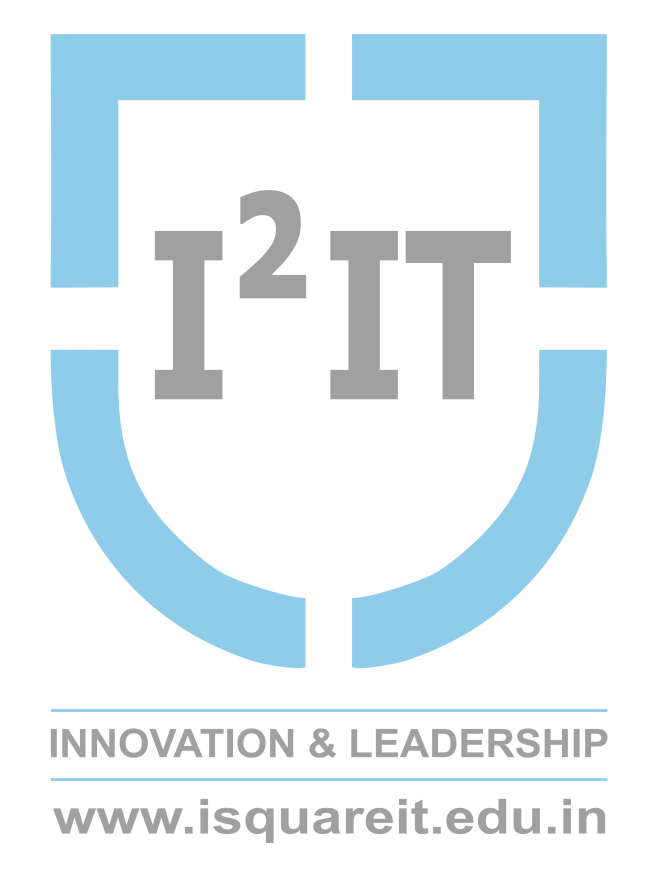 max : Returns Maximum value in the list
Example :
A=[1,2,3,4]
print(max(A))
Output :
4
International Institute of Information Technology, I²IT, P-14, Rajiv Gandhi Infotech Park, Hinjawadi Phase 1, Pune - 411 057 
 Phone - +91 20 22933441/2/3 | Website - www.isquareit.edu.in | Email - info@isquareit.edu.in
Basic Operations on Lists
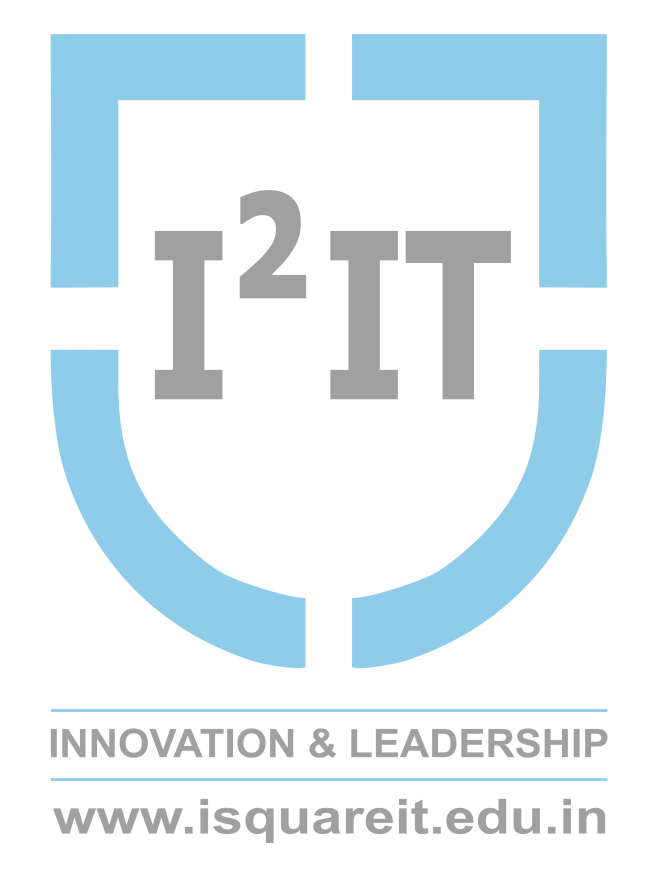 min : Returns minimum element from list
Example :
 A=[0,1,-1,4]
Output :
-1
International Institute of Information Technology, I²IT, P-14, Rajiv Gandhi Infotech Park, Hinjawadi Phase 1, Pune - 411 057 
 Phone - +91 20 22933441/2/3 | Website - www.isquareit.edu.in | Email - info@isquareit.edu.in
Basic Operations on Lists
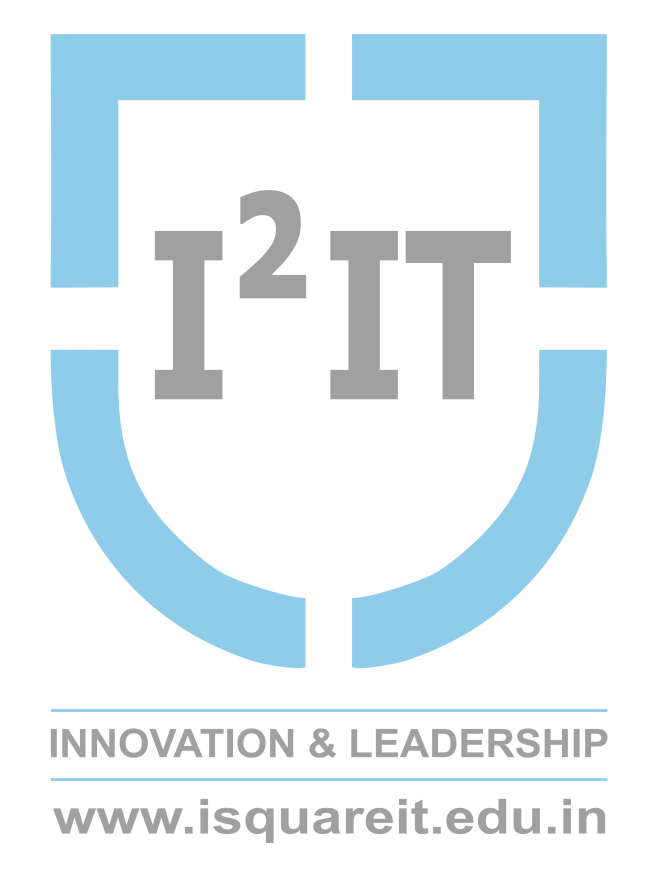 sum : Adds the Values in the list that has numbers
Example:
A=[1,2,3,4]
print(sum(A))
Output :
10
International Institute of Information Technology, I²IT, P-14, Rajiv Gandhi Infotech Park, Hinjawadi Phase 1, Pune - 411 057 
 Phone - +91 20 22933441/2/3 | Website - www.isquareit.edu.in | Email - info@isquareit.edu.in
Basic Operations on Lists
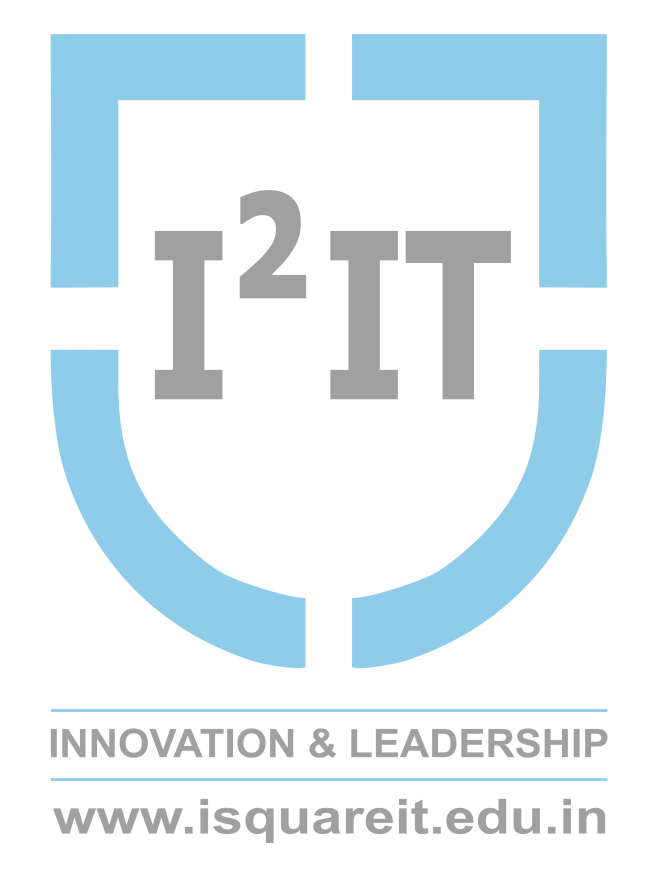 all (): Returns True if all elements of the list are True or if the list is empty.
Example:
A=[1,2,3,4]
print(all(A))
Output :
True
International Institute of Information Technology, I²IT, P-14, Rajiv Gandhi Infotech Park, Hinjawadi Phase 1, Pune - 411 057 
 Phone - +91 20 22933441/2/3 | Website - www.isquareit.edu.in | Email - info@isquareit.edu.in
Basic Operations on Lists
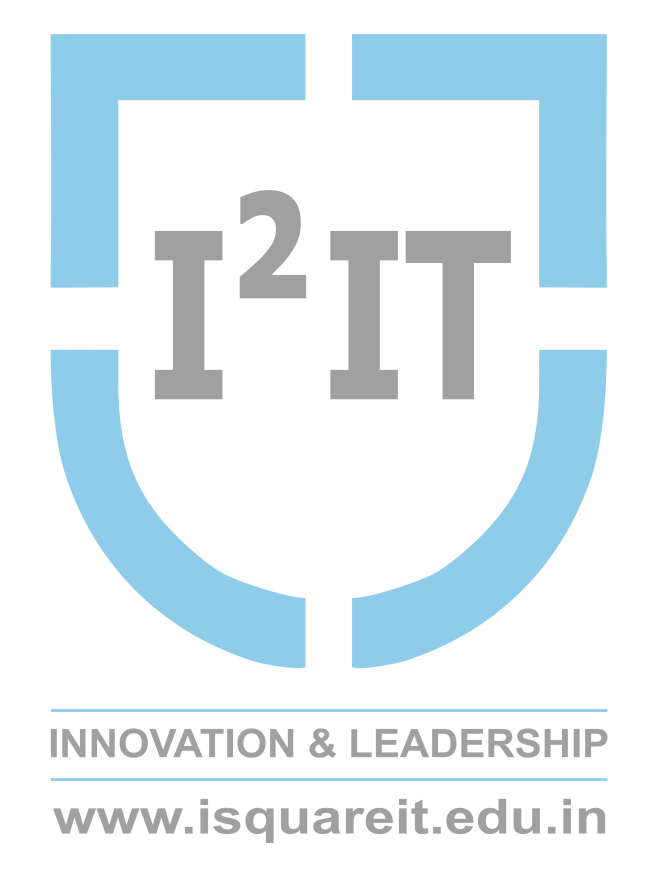 any() : Returns True if any element of the list is True.
Example :
a=[1,2,3,4]
print(any(a))
Output:
True
International Institute of Information Technology, I²IT, P-14, Rajiv Gandhi Infotech Park, Hinjawadi Phase 1, Pune - 411 057 
 Phone - +91 20 22933441/2/3 | Website - www.isquareit.edu.in | Email - info@isquareit.edu.in
Basic Operations on Lists
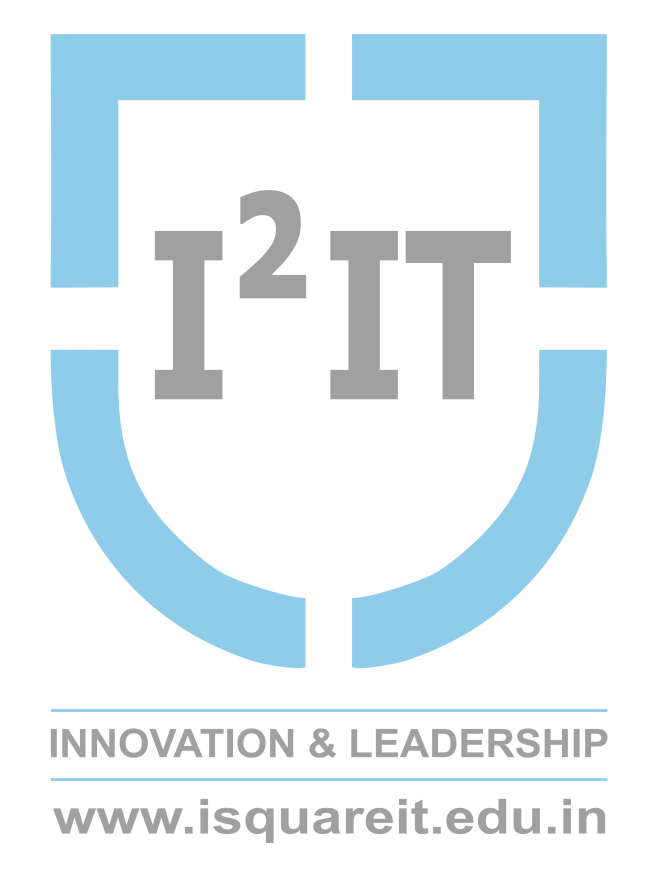 sorted : Returns new sorted list, the original list is not sorted.
Example :
 a=[2,5,4,3,7]
print(sorted(a))
Output:
[2,3,4,5,7]
International Institute of Information Technology, I²IT, P-14, Rajiv Gandhi Infotech Park, Hinjawadi Phase 1, Pune - 411 057 
 Phone - +91 20 22933441/2/3 | Website - www.isquareit.edu.in | Email - info@isquareit.edu.in